COUNTRY NAME
Sub-title
As of DD Month YYYY
The boundaries and names shown and the designations used on this map do not imply ofﬁcial endorsement or acceptance by the United Nations.
Creation date: DD Mmm YYYY Sources: XXXX, XXXX, XXXX. Feedback: xxxx@un.org www.unocha.org www.reliefweb.int
Humanitarian icons v.02
Updated – November 2019
CLUSTERS
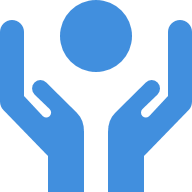 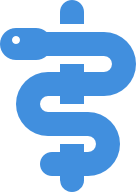 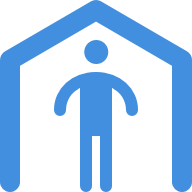 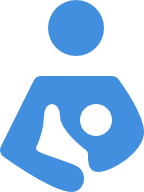 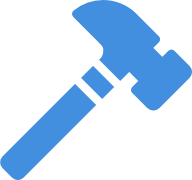 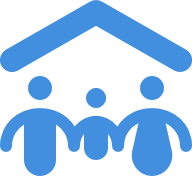 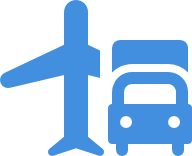 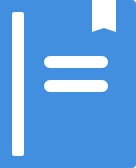 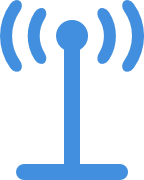 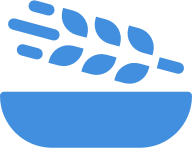 EARLY
RECOVERY
CAMP COORDINATION AND CAMP MANAGEMENT
PROTECTION
SHELTER
EDUCATION
EMERGENCY
TELECOMMUNICATIONS
FOOD
SECURITY
HEALTH
LOGISTICS
NUTRITION
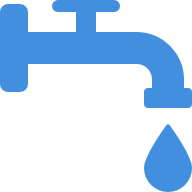 WATER, SANITATION
AND HYGIENE
OTHER SECTORS
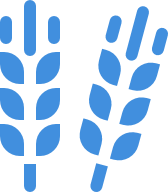 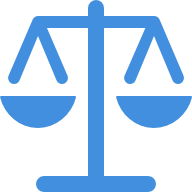 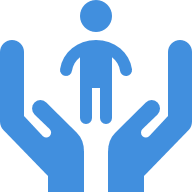 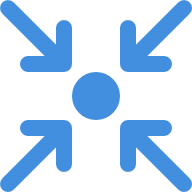 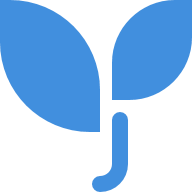 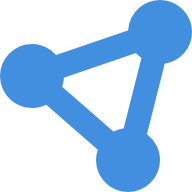 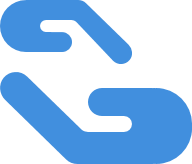 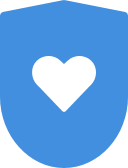 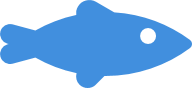 SAFETY
AND SECURITY
ENVIRONMENT
FISHERY
MULTI-CLUSTER/
MULTI-SECTOR
RULE OF LAW
AND JUSTICE
AGRICULTURE
CHILD PROTECTION
CHILD CARE/
CHILD FRIENDLY
COORDINATION
Copy and paste these icons directly to your powerpoint or word document
Customizable color
More icons can be downloaded here
Color palette
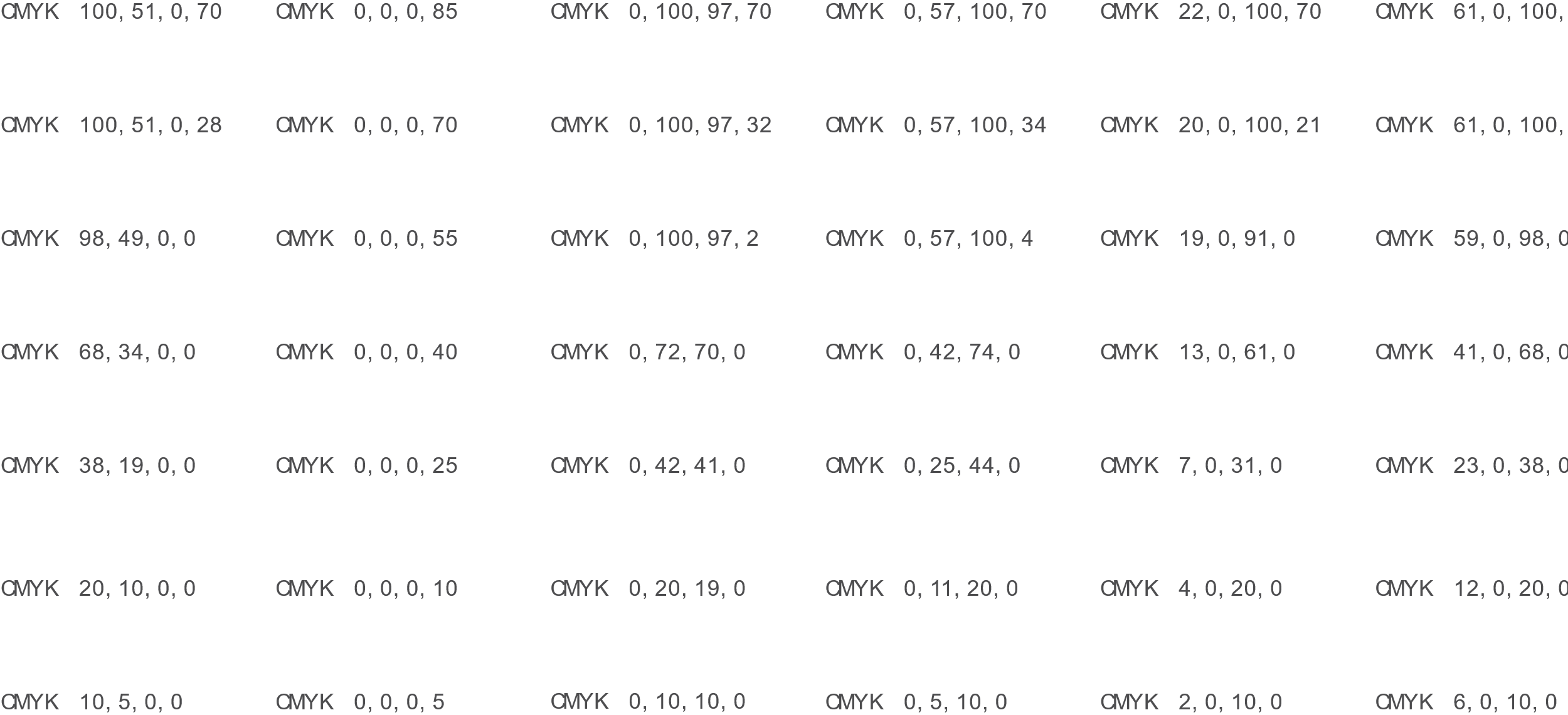 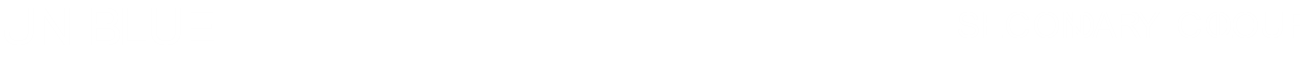 Copy and paste these color boxes directly to your powerpoint or word document
Use the Eyedropper to assign color of your choice